Se protéger de la COVID-19
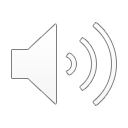 La distance sécuritaire
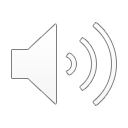 La distance sécuritaire à l’école
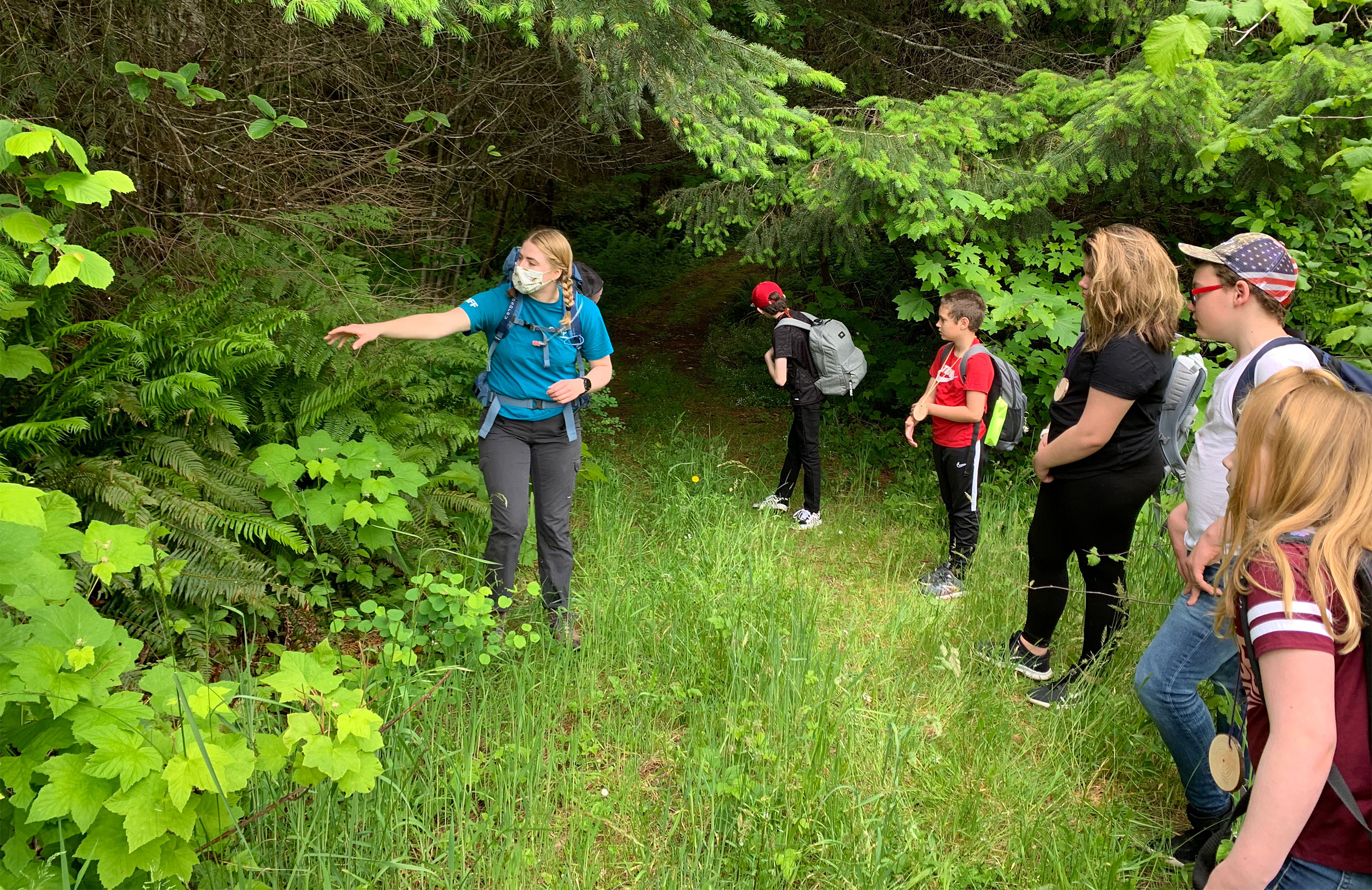 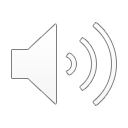 Les salutations
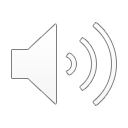 [Speaker Notes: Have students practice some greetings]
Le partage
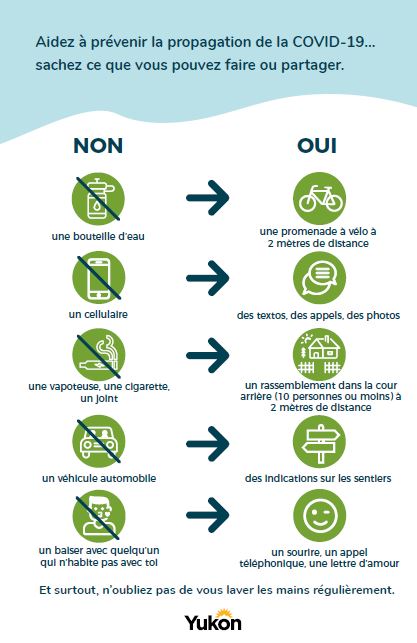 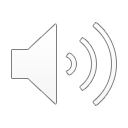 [Speaker Notes: Ask students what other items should not be shared and why]
Le lavage des mains : correctement et souvent
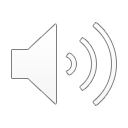 [Speaker Notes: Lots of handwashing practice can be done (see intermediate lesson for ideas)]
Le respect des autres
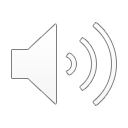 [Speaker Notes: Allow opportunity for sharing comfort zones with others]
Je me sens malade
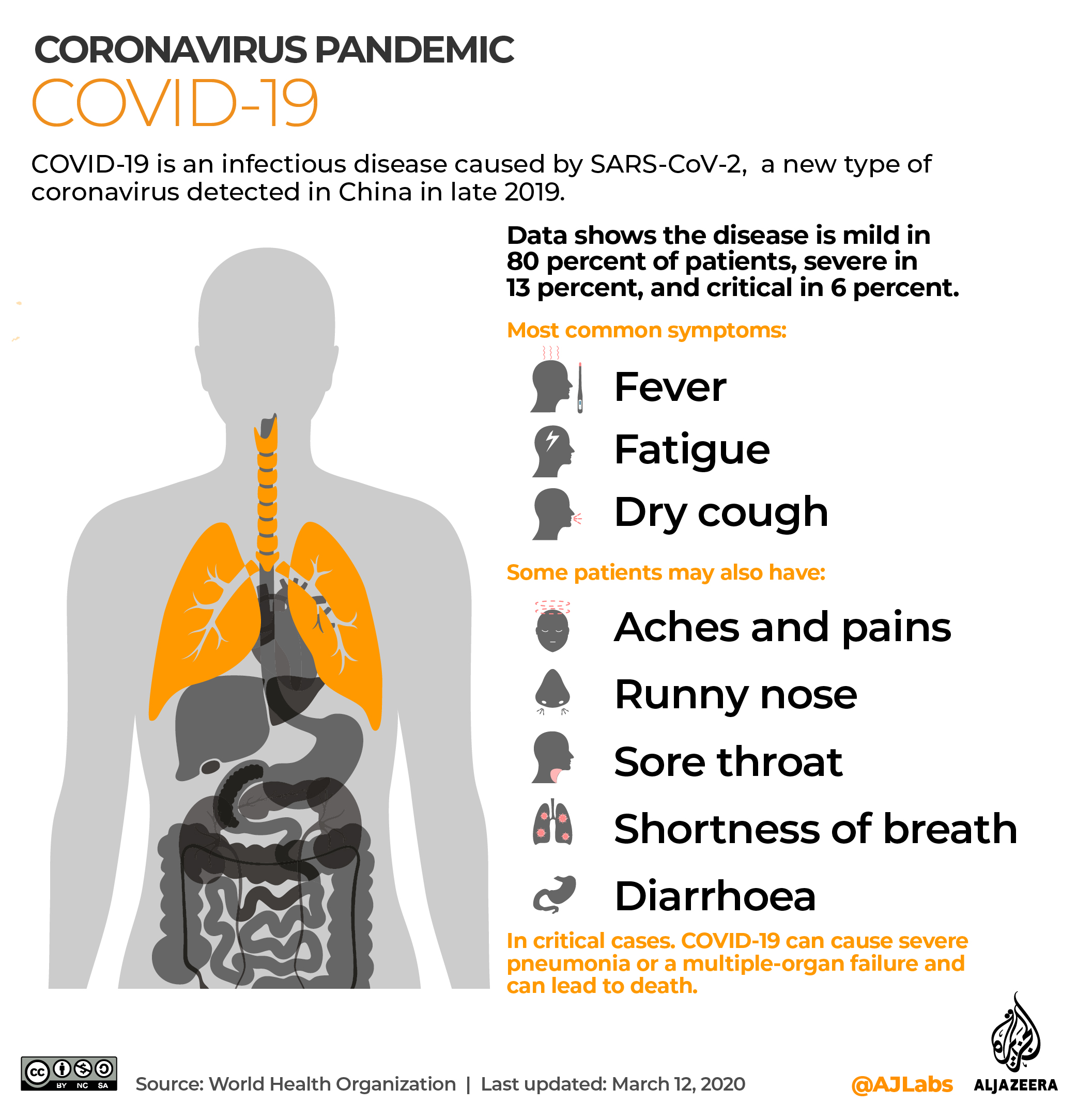 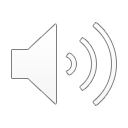 Je me sens triste, inquiet ou anxieux
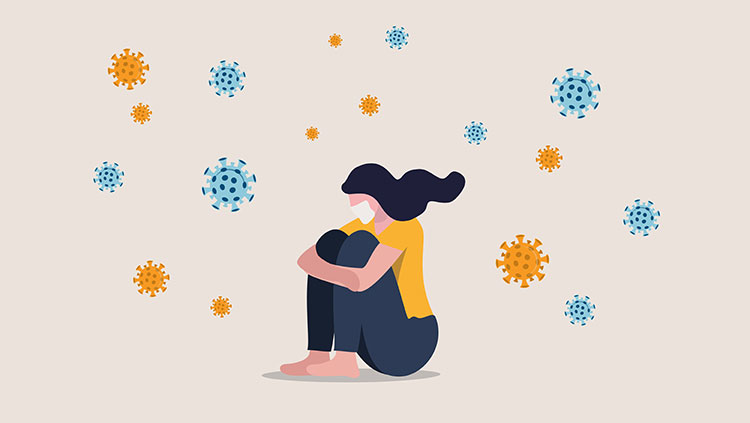 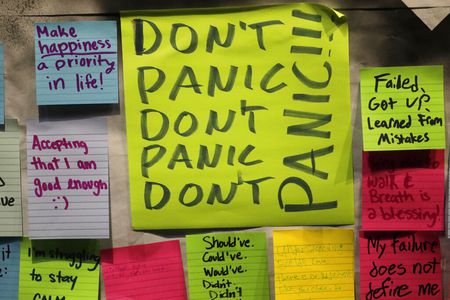 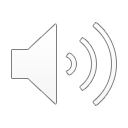 Pistes de réflexion
Qu’est-ce je fais pour respecter la distance physique?
Comment faire pour aider mes amis à respecter la distance physique? 
Comment résister à la pression de mes pairs qui ne respectent pas les pratiques sécuritaires (distanciation physique et aucun partage de nourriture ou d’objets personnels, par exemple)? 
Est-ce que je fais ce qu'il faut pour respecter les autres et les protéger? 
Que faire si je me sens triste, inquiet ou anxieux?  Où puis-je trouver de l’aide? 
Devrais-je rester à la maison si j’ai seulement un rhume? N’est-ce pas exagéré? 
Comment pourrai-je faire mes travaux si je dois rester à la maison?
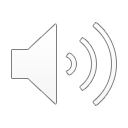 Questions
Sources
https://chinohillshowler.org/9902/editorial/the-coronavirus-a-worldwide-epidemic-or-just-the-exaggeration-of-the-common-flu/ 
 
https://www.aljazeera.com/news/2020/03/coronavirus-terminology-explained-covid-19-glossary-200323064432820.html 
 
https://yukon.ca/fr/sante-et-bien-etre/covid-19/covid-19-votre-sante/guide-de-la-distance-physique-la-maison-et-au 
 
https://www.dailymail.co.uk/health/article-3269827/How-clean-hands-answer-revealed-unique-experiment-shock-change-wash.html 
 
https://spunout.ie/news/article/do-i-have-to-wear-a-face-mask-in-public  
https://www.dreamstime.com/illustration/girl-coughing.html  
https://www.cleveland.com/coronavirus/2020/06/feeling-sad-anxious-lonely-due-to-pandemic-crisis-youre-not-alone-national-surveys-say.html 
https://www.brainfacts.org/diseases-and-disorders/mental-health/2020/feeling-scared-and-anxious-during-the-covid19-pandemic-is-normal-heres-why-051420